Effective Advocacy in Commercial Arbitration
Igor Ellyn, QC, CS, FCIArb. 

Chartered Arbitrator, Mediator, Legal Counsel
Certified Specialist in Civil Litigation





Business Litigation & Arbitration Lawyers
Avocats en litiges et arbitrages commerciaux 

20 Queen Street West, Suite 3000
Toronto, Ontario M5H 3R3
 T 416-365-3700  F 416-368-2982  
www.ellynlaw.com 


© 2012      Igor Ellyn      May not be reproduced without written permission.
The author thanks his colleagues, Evelyn Perez Youssoufian and Belinda Schubert 
for their helpful pointers and proofreading of these slides.
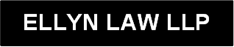 1
www.ellynlaw.com
Overview of Arbitration Advocacy
Is arbitration the same as litigation?
Why arbitrate rather than litigate?
Arbitration is a consensual process
Similarities can be deceptive
Arbitration binds only parties to the agreement
Designing the arbitral process
Selecting the arbitrator or arbitral panel
Rules affecting the arbitration 
Motions in the arbitration 
Written advocacy and pleadings
Taking evidence in the arbitration
Documentary evidence
Witnesses in the arbitration
Conducting the hearing
Interpreting and correcting the award
Rights of appeal and court intervention
.
www.ellynlaw.com
2
Is arbitration the same as litigation?
Basic concepts are the same: 
An adversarial process to resolve a dispute.
Requires pleadings, documents, discovery.
Evidence has to be adduced at a hearing.
A neutral person makes a binding decision. 
Resolution of the dispute requires interpretation of the facts and application of legal principles.
BUT
Judge’s role is to decide on the facts and law with regard to stare decisis, inherent jurisdiction, comity, constitution and other interests of the state.
Arbitrator must decide in accordance with the terms of the contract: UNCITRAL Arb. Rules Art. 35-3.
The arbitrator will know a lot about the case before it reaches the hearing.  A judge sees it for the first time when s/he receives the trial record.
.
www.ellynlaw.com
3
Similarities can be deceptive
An action in Court is authorized by statute or common law. 
The litigants are subject to the process of the  Court and the authority of Judge or Master.  
Judge has inherent, statutory and constitutional jurisdiction.
A Judge has contempt power to enforce orders and control the court process. 
The Court selects the judge.  “Judge shopping” is discouraged and considered improper.
The judge may have no experience in this type of case especially in courts in smaller centres.
Courts are public.  Most arbitrations are confidential.
Arbitration award require a court order for enforcement:  Arbitration  Act, s. 50, ICAA, Model Law, Art. 35.
.
www.ellynlaw.com
4
Difference in approach between court and arbitrator
In an arbitration under UNCITRAL Arbitration Rules in Toronto under Ontario law, the arbitral tribunal dismissed a claim to apply a mandatory provision of English law.
On application to the English Court for the same relief, Tugendhat J. held that the English law applied: (Accentuate v. Asigra [2009] EWHC 2655 (30 Oct 09)) http://goo.gl/vapA7

“. . .nothing in this judgment should be taken as a criticism by me of the conduct or reasoning of the arbitral Tribunal. . .it was the duty of the Tribunal to apply the law which . . .was designated by the parties as the law applicable to the substance of the dispute: see UNCITRAL Art 33. The . . .Tribunal was fully conscious of the relevant considerations. They were clearly aware that the English court might approach the matter differently for reasons which do not reflect adversely upon the Tribunal.”
.
www.ellynlaw.com
5
Should we arbitrate or litigate?
Is arbitration “the flavour of the month” or is it a step forward to resolving business disputes?

Have the parties already agreed to arbitrate?
What issues will be arbitrated?
Do you need remedies that an arbitrator cannot give?
Are there other parties who have not agreed to arbitrate?
Is the arbitration process too expensive for the dispute?
Should the parties agree to arbitrate even if there is no existing arbitration agreement?
Can the parties agree on an arbitrator?
Can adducing the evidence and argument be streamlined compared to an action in court?
How much will the arbitrator charge?
Will arbitration take less time than an action in court?
.
www.ellynlaw.com
6
What is to be arbitrated?
What does the arbitration agreement say about the scope of the arbitration?
Some arbitration clauses provide court proceedings for equitable remedies and urgent injunctive relief.
Courts are deferential to a mandatory arbitration provision unless statutory relief is sought that could not be granted by the arbitrator. 
In Deluce Holdings Inc. v. Air Canada (1992), 12 O.R. (3d) 131, Blair J. (as he then was) allowed an oppression claim to continue in the face of an arbitration clause. 
Arbitrator’s jurisdiction is circumscribed by the agreement. 
The parties can agree to expand or narrow its terms even after the dispute arises.
.
www.ellynlaw.com
7
Arbitration is consensual
No one can be forced to arbitrate without an agreement.   
Parties are free to design the arbitral process  by agreeing on:  1) the identity of the  Arbitrator; 2) the number of arbitrators;  3) the governing law;  4) the applicable rules of procedure; 5) seat of the arbitration;  6) method of adducing evidence and timing; and 7) the scope of the arbitral tribunal’s jurisdiction; 8) the time for delivery of the award; 9) rights of appeal; and 10) any other aspects of the arbitration.
If arbitration is agreed to in principle but details are left out, the Arbitration Act and the International Commercial Arbitration Act fill in the gaps.
Court can resolve an impasse or a party’s refusal to participate as far as terms of the arbitration agreement allow.
.
www.ellynlaw.com
8
Arbitration binds only the parties to the arbitration agreement
Arbitration is not available if there are parties to the dispute who have not agreed to arbitrate unless the parties agree. 
The arbitrator cannot make an order which binds non-parties to the arbitration.
An arbitrator can give injunctive relief but only a court can bind third parties.
Farah v. Sauvageau Holdings Inc., 2011 ONSC 1819 (Perell J.) – See paper by E. Perez & O. Niedzviecki on this topic http://goo.gl/6VLnZ
www.ellynlaw.com
9
Designing the arbitral process
Parties can design the process to suit the requirements of the case
Motions are less formal.  Usually teleconferences with the arbitrator
Witness statements are typically used in place of examinations-in-chief
Oral evidence is often limited to cross-examination 
Bifurcation of issues is common
Timing of the award
Scope of appeal rights
www.ellynlaw.com
10
Selecting the arbitrator or panel
What does the agreement say about the number or arbitrators and the selection of the panel?
Arbitration encourages "judge-shopping“. 
Select an arbitrator whose combination of attributes increase the chances of success.
How is the arbitrator selected if parties cannot agree: Sometimes a judge makes an order.
Parties can select nominees to choose the arbitrator and be bound by their selection. 
Motion to a judge: Propose competent arbitrators and the judge will choose.
The parties must select the arbitral tribunal mandated by the agreement unless they agree otherwise: OEMSDF Inc. v. Europe Israel Ltd. (1999) 42 CPC (4th) 229 (SCJ).
www.ellynlaw.com
11
Factors to consider in selecting an arbitrator or panel nominee
Number of arbitrators
Expertise
Nationality and Citizenship – many arbitration agreements have limiting provisions  but see ICAA s.5, re any national can be an arbitrator
Familiarity with subject-matter
Language ability and cultural sensitivity 
Seat of the arbitration
Other cases in which the arbitrator was involved 
Conflicts and potential conflicts 
Who does the other side want and why?
Creating a list of acceptable arbitrators
Intangibles
www.ellynlaw.com
12
Intangible factors affecting selection of  an arbitrator
We presume all arbitrators are knowledgeable, ethical, even-handed, unbiased and will decide the case only on the evidence presented at the hearing. 
BUT arbitrators are also human.  They enter the arbitration with their unique blend of personal biases and experiences which may influence the outcome of the case favourably or negatively. 
A careful check of the arbitrator’s background is an important part of the advocate’s role.  Who is the arbitrator?  What cases has s/he had as counsel or arbitrator that may influence the outcome? 
Conduct a thorough conflict check: See  AT&T Corp v Saudi Cable Co  [2000] 2 All E.R. (Comm) 625 where the former directorship of well-known Canadian arbitrator led to extensive litigation.
www.ellynlaw.com
13
Intangible factors affecting selection of an arbitrator #2
Search CanLII for cases. You may find a case where the arbitrator was challenged
Review arbitrator’s c.v. carefully
Check clients of the arbitrator’s firm
Directorships and former directorships
Cases in which arbitrator acted as counsel
Cases which arbitrator heard as a judge
Appeals from the arbitrator’s awards (if they can be located)
Unspoken “bias” in favour of a particular group, e.g. union-management, employers and employees, “David and Goliath”
www.ellynlaw.com
14
Rules affecting the arbitration
Counsel new to arbitration assume that the rules of the arbitration are the same as Rules of Civil Procedure.  Not necessarily so. 
First check what the arbitration agreement says about the applicable rules. 
If the agreement does not specify the rules, the appointing body (if there is one) usually has arbitration rules: ADR Chambers, ADRIO, ICC, LCIA. 
UNCITRAL Arbitration Rules often used in international arbitrations.
For domestic arbitrations, check the Arbitration Act, especially ss. 19-30. It has provisions as to what can and cannot be done, except by agreement, e.g. no summary judgment in arbitration if a party requests a hearing: s. 26(1).
www.ellynlaw.com
15
Rules affecting the arbitration #2
Counsel can agree to modify the rules in an arbitration agreement, including:
Scope of Arbitrator’s jurisdiction 
Pleadings
Motions 
Production of Documents
Discovery 
How witnesses will testify
How expert evidence will be adduced
Bifurcation between liability and quantum
Bifurcation of other discrete issues in the case
How long arbitrator has to deliver a decision
Rights of appeal
www.ellynlaw.com
16
Rules affecting the arbitration #3
In international commercial arbitrations, see if arbitration agreement designates ICC, LCIA, ICSID, AAA/ICDR, NAFTA, UNCITRAL or others. 
International Commercial Arbitration Act (ICAA) applies where one of the parties (individual or corporate) is not resident in Canada when the arbitration agreement was made. 
ICAA incorporates the UNCITRAL Model Law with some modifications. 
Under ICAA s. 6, arbitrator can decide what rules to apply if the parties do not select the applicable rules.
www.ellynlaw.com
17
Pleadings and written advocacy
Is a Notice of Mediation required before commencing the arbitration? 
What to put in the Notice to Arbitrate?
Claim should be according to format specified by the institution governing the arbitration. 
Look for arbitration precedents – if it looks like a Statement of Claim in a court case, it will highlight your arbitration inexperience.
Format and content of Claim must be according to the rules applicable to the arbitration.
If governing law is not Ontario, identify and plead the applicable foreign law.
Scope of  the claim is usually broader than under Ontario Rules of Civil Procedure.
www.ellynlaw.com
18
Pleadings and written advocacy #2
Rules of Civil Procedure do not apply unless these are the rules of the arbitration.   
Pleading evidence is permitted.
Pleading the theory of the case is helpful.
Plead argument and refer to key case law. 
The Claim should be persuasive and interesting.
Pleadings should be a succinct statement that introduces the arbitrator to strength of the case.
Particularize the Claim: it will sound weak if pleading is too skimpy on details.
Plead only what you can prove at the hearing. 
Local customs matter: An unproved allegation of fraud will still attract a higher costs sanction.
www.ellynlaw.com
19
Motions in the arbitration
The arbitrator hears all the motions except that the Chair can hear procedure motions where there is a panel. (UNCITRAL Arbitration Rules, Art. 33-2)
Motions are often by conference call.
Arbitrator has jurisdiction to determine the scope of his/her jurisdiction, including what is arbitrable (Arbitration Act, s. 17, ICAA, Model Law, Art. 16).
This is known as the “kompetenz-kompetenz” principle. In international arbitration “competence” often means “jurisdiction” (from French and German).
A party can challenge the arbitrator on the basis of bias or lack of qualifications. Arbitrator rules first. (Arbitration Act, s.13, ICAA, Model Law, Art. 12(2))
Court remedies re jurisdiction, bias and unfair treatment, setting aside: Arb. Act ss. 6-7, 46-47; ICAA, Model Law Art. 34. Note 3-mo.limitation in Art.34(3).
www.ellynlaw.com
20
Opening Statements
By the time the case gets to a hearing, the arbitrator already knows a lot about it.  
This differs from a trial where the trial judge sees only the trial record before the trial. 
An opening statement may be superfluous. 
If counsel agree on opening statements, brevity  is critical.  Tell the arbitrators succinctly what will be proved to make out your case. 
Do not overstate. Understatement is far more persuasive.  Do not promise or puff up evidence which cannot be delivered. 
As Laskin JA once said in an advocacy article: “Forget the wind-up and make the pitch.”
www.ellynlaw.com
21
Presentation of documentary evidence during the hearing
Counsel should consult to agree on the brief of documents to be used at the hearing.  
Documents should be numbered for easy identification, such as C-1, D-1, etc.
Provide the arbitrator with a flash drive with all the documents properly identified. 
Will a projector be required so that a document can be seen by everyone at the same time?  Make sure it works! 
Make sure the witness has a book or computer to look at without having to share or passing papers.
Use hard copy, tabbed briefs if it will help the arbitrator.
If arbitrator is tech-savvy, hard copy may be redundant.
www.ellynlaw.com
22
Issues affecting fact witnesses
Arbitrator’s power to summons
Witness testifying by Skype
Language and translation
Hearsay rule is relaxed
Time limits for the hearing 
Preparation of witness statements – they should be the client’s evidence.   Should not “sound” like counsel is testifying
Witness statement which uses terms the witness does not understand will be fodder for devastating cross-examination and may not be persuasive to the arbitrator
www.ellynlaw.com
23
Expert Witnesses #1
In domestic arbitrations, expert witnesses often report and testify by analogy to Rule 53.03. 
BUT – the expert’s report will often be the evidence in chief.
Oral examination as to qualifications only if the expert’s qualifications are in dispute.
If liability and quantum are bifurcated damages or valuation report will not be necessary until the damages or quantum phase of the hearing.
Arbitrator will not appoint a neutral expert unless   the parties so direct.  It could be more dangerous   than the apparent cost saving. 
BUT, the Arbitral Tribunal can appoint an expert  under Arb. Act, s. 28 and under ICAA Model Law s.26.
www.ellynlaw.com
24
Expert Witnesses #2
In international arbitrations, there are established protocols. 
Each of the international rules address expert witnesses. UNCITRAL Arb Rules Art. 29 deals with “Experts appointed by the Tribunal”.  Arbitrators seek input from parties but do not require consent.
Focus is on the independence, neutrality and competence of the expert.  Tribunal-appointed experts are the norm under the civil law tradition.
Chartered Institute of Arbitrators has a  Protocol for the Use of Party-Appointed Expert Witnesses in International Arbitration (2007).
IBA Rules on Taking Evidence in International Arbitration (2010) are also commonly relied upon.
www.ellynlaw.com
25
Expert Witnesses #3
Counsel must assess whether the evidence of the expert witness “of the party” (i.e. hired to assist the arbitrator neutrally) or “for the party” (an advocate for the position of the party who hired the expert). 
Expert evidence “for the party” is unpersuasive and may be inadmissible.
CIArb Protocols specifically make this point: 
experts should provide assistance to the Arbitral Tribunal and not advocate the position of the Party appointing them.
IBA Rules have provisions to the same effect.
Expert must sign a statement of independence.
Past or present relationship with a party must also be disclosed by the expert.
www.ellynlaw.com
26
Conduct of the hearing
Opening Statements if required
Presentation of Witness Statements
Warming up the witness – where permitted or agreed
Cross-examination of opposing party’s witnesses
Qualification of expert witnesses
Presentation of expert reports
Post-hearing Brief 
Written Argument (Memorial)
Oral submissions in addition to the Memorial  
Interpretation of the award – UNCITRAL Arb Rules 37
Correction of the award - UNCITRAL Arb Rules 38
Additional award - UNCITRAL Arb Rules 39
Costs submissions – not always the same as domestic arbitrations.
.
www.ellynlaw.com
27
Conduct of the hearing
Opening Statements if required
Presentation of Witness Statements
Warming up the witness – where permitted or agreed
Cross-examination of opposing party’s witnesses
Qualification of expert witnesses
Presentation of expert reports
Post-hearing Brief 
Written Argument (Memorial)
Oral submissions in addition to the Memorial  
Interpretation of the award – UNCITRAL Arb Rules 37
Correction of the award - UNCITRAL Arb Rules 38
Additional award - UNCITRAL Arb Rules 39
Costs submissions – Not necessarily the same as domestic arbitrations.
.
www.ellynlaw.com
28
Remedies from awards
Motions to the arbitral tribunal 
Interpretation of the award
Correction of the award
Additional award
Applications to the court 
Setting Aside the award
Disqualification of the arbitrator
Remitting to the arbitrator
Declaration of invalidity of the arbitration
Recognition of the award
Enforcement of the award
See Arbitration Act, ss. 6-7, 46-47, 50
See ICAA, Model Law, Art. 34-35
See UNCITRAL Arbitration Rules 2010, Art. 35
www.ellynlaw.com
29
Conclusion
Commercial Arbitration was developed as an alternative form of dispute resolution for many good reasons, including the cost reduction and streamlining of procedures. 
With the proliferation of commercial arbitration, it has taken on its own panoply of rules, protocols and conventions both  formal and informal.  
Litigators cannot assume they know the ins  and outs of arbitration without learning the important distinctions between litigation and arbitration. 
The arbitration advocate who understands the process is better-equipped to obtain a successful result. 
Please feel free to contact me to clarify any points raised in this presentation. 
					 Igor Ellyn
www.ellynlaw.com
30